ΔΙΕΡΕΥΝΗΣΗ ΤΗΣ ΜΟΥΣΙΚΗΣ ΣΕ ΣΧΕΣΗ ΜΕ ΤΗ ΖΩΓΡΑΦΙΚΗ                                                        ΥΠΕΥΘΥΝΗ ΚΑΘΗΓΗΤΡΙΑ                                                                                                ΜΑΡΙΑ ΚΑΣΣΗ
ΔΑΝΙΗΛ ΚΟΛΑΝΙΑΝ
2ο ΓΥΜΝΑΣΙΟ ΓΕΡΑΚΑ
18/7/2024
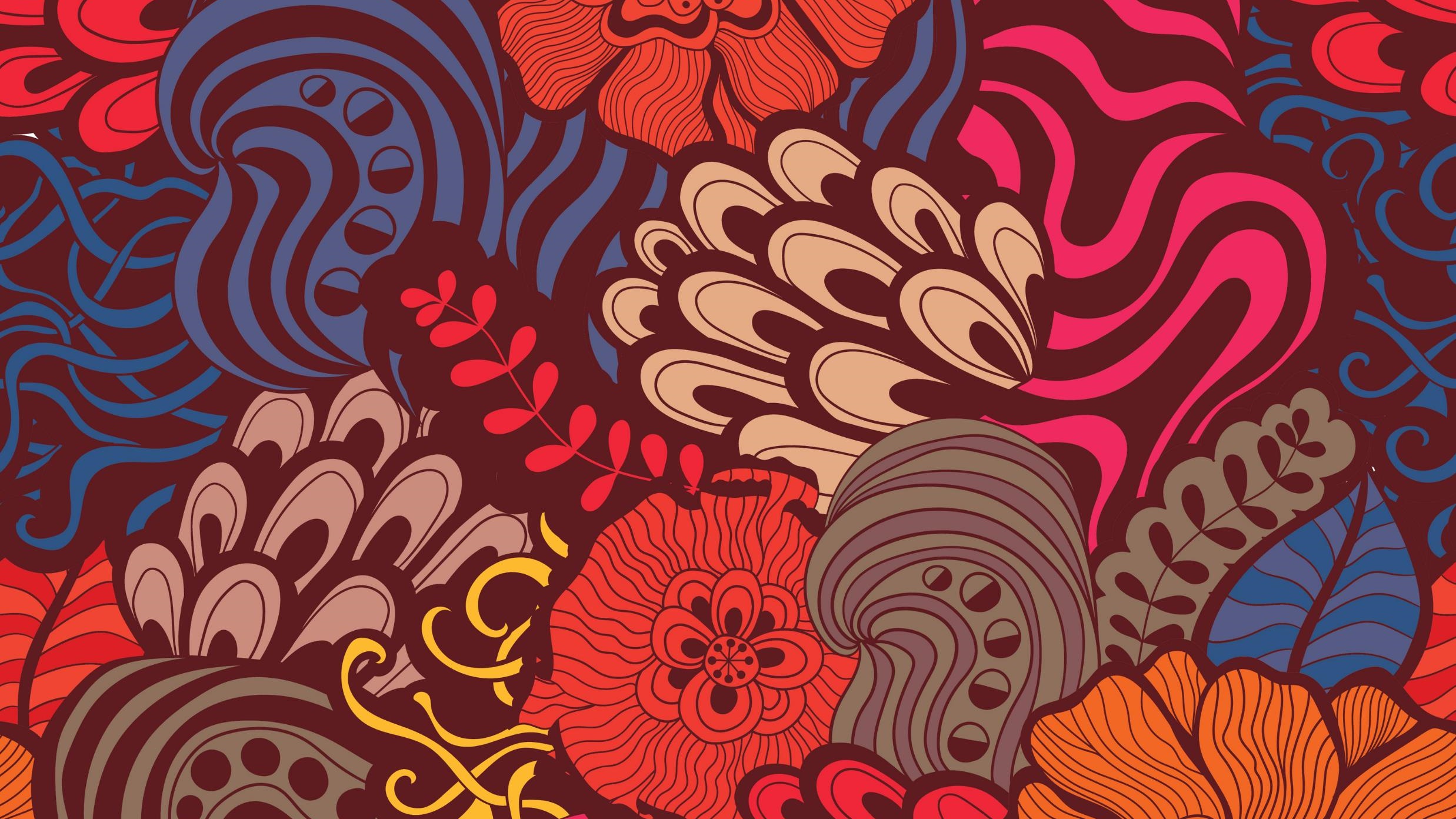 ΜΠΑΡΟΚ (1600 – 1750)
Ζωγραφική-Μουσική
Μπαρόκ
Το Μπαρόκ αναφέρεται στην ιστορική περίοδο που ακολούθησε την Αναγέννηση αλλά και στο καλλιτεχνικό ύφος που διαμορφώθηκε την περίοδο αυτή. Το ύφος Μπαρόκ ήταν ένας τρόπος έκφρασης που γεννήθηκε στη Ρώμη και εξαπλώθηκε σχεδόν σε ολόκληρη την Ευρώπη. Χαρακτηρίστηκε από ένα έντονο δραματικό και συναισθηματικό στοιχείο και εφαρμόστηκε κυρίως στην αρχιτεκτονική, τη γλυπτική, τη μουσική, αλλά και τη ζωγραφική.
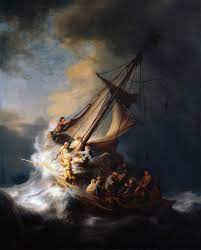 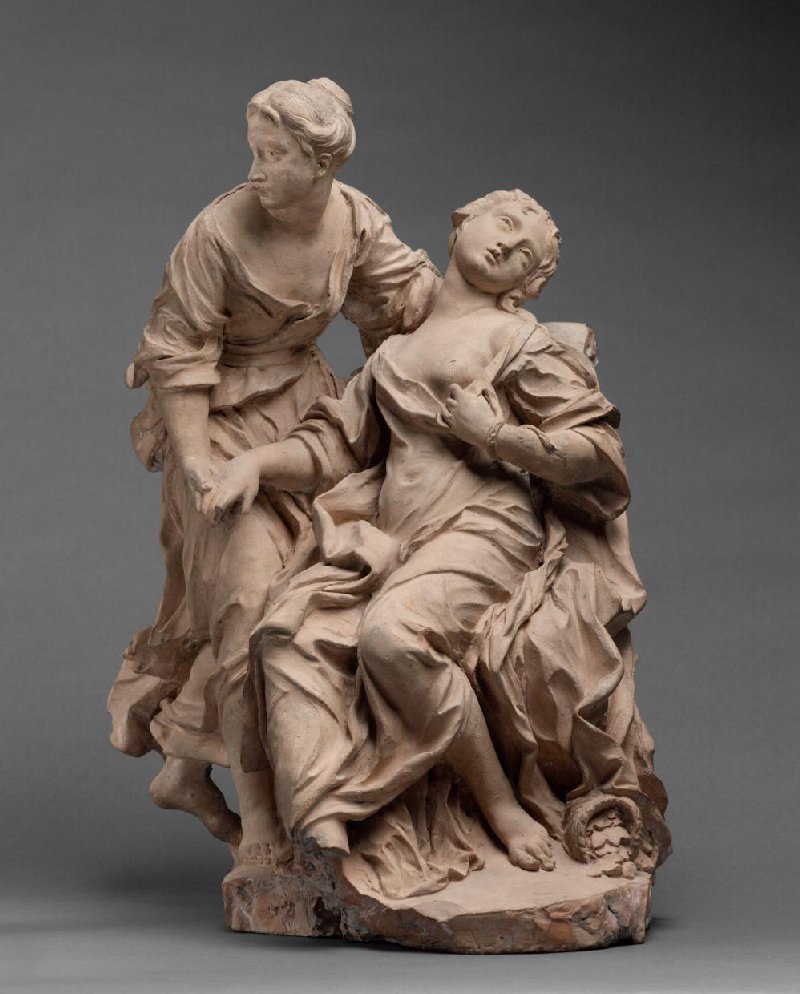 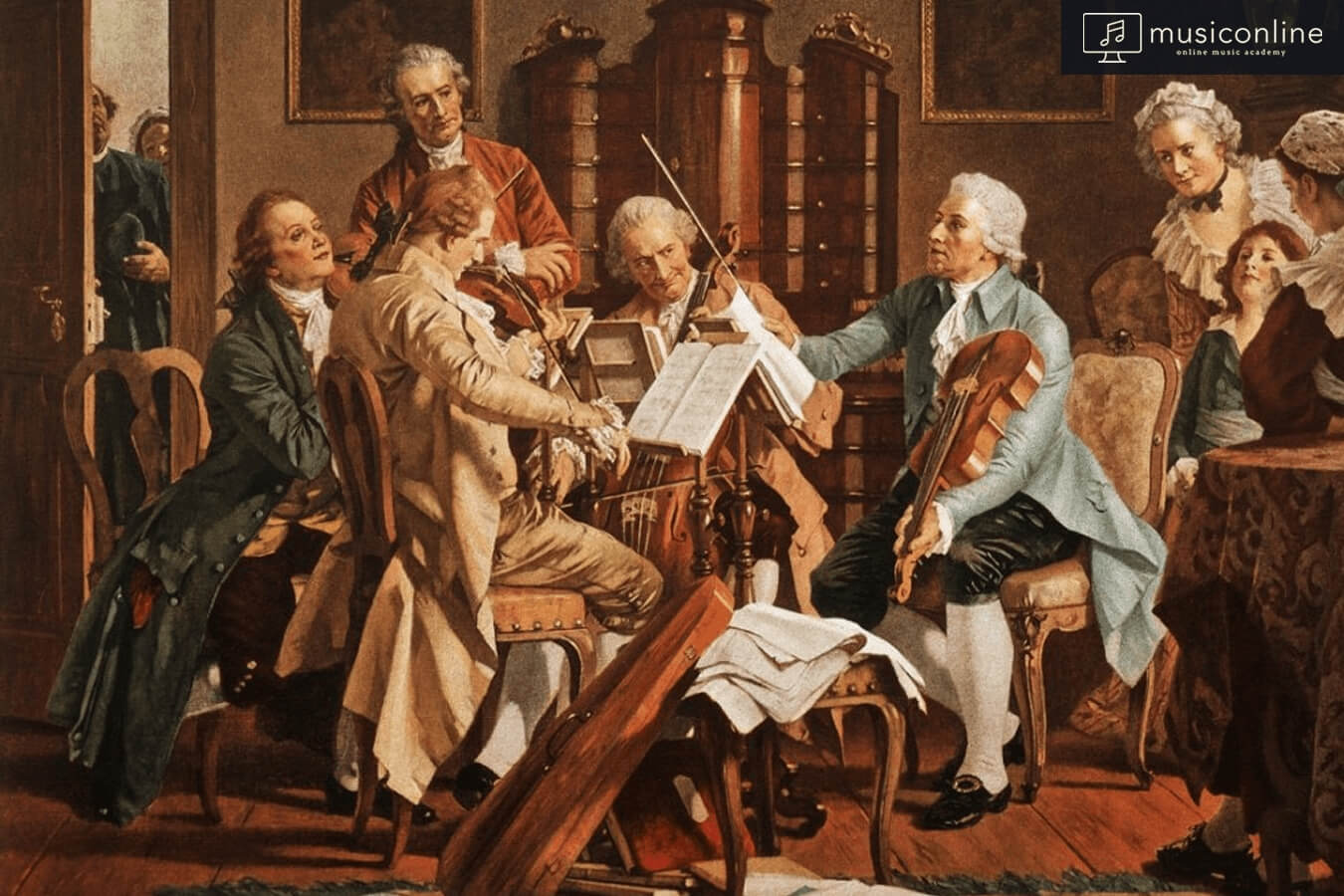 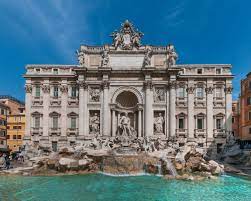 18/7/2024
Μπαρόκ
Σκοπός του μπαρόκ είναι να εντυπωσιάσει και να εξυψώσει τον άνθρωπο μέσα από τα πάθη και τα συναισθήματά του. Σε αντίθεση με τον ρομαντισμό, ο άνθρωπος δεν εκλαμβάνεται ως μονάδα αλλά ως μέρος ενός συνόλου. Στο μπαρόκ ύφος, υπάρχουν έντονα τα στοιχεία του ορθολογισμού (πραγματικότητα).
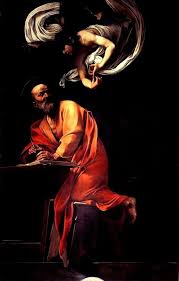 18/7/2024
Μπαρόκ
Η λέξη μπαρόκ σημαίνει το ακανόνιστο μαργαριτάρι και ως επίθετο αναφέρεται στην έννοια του ασυνήθιστου ή παράδοξου. Η επιτυχία του Μπαρόκ οφείλεται και στην στήριξη της Καθολικής εκκλησίας, η οποία χρησιμοποίησε την τεχνοτροπία του και το δραματικό του ύφος για την αναπαράσταση πολλών θρησκευτικών θεμάτων που προκαλούσαν την συναισθηματική συμμετοχή του θεατή. Επιπλέον, η αριστοκρατία της εποχής και η βασιλική εξουσία ευνοήθηκε από το επιβλητικό ύφος του μπαρόκ για την κατασκευή ανάλογων κτιρίων ή παλατιών που ενίσχυαν το κύρος της.
18/7/2024
Κυριότεροι εκπρόσωποι του Μπαροκ στη ζωγραφική
Καναβάτσο
Πέτερ Πάουλ Ρούμπενς
Ρέμπραντ
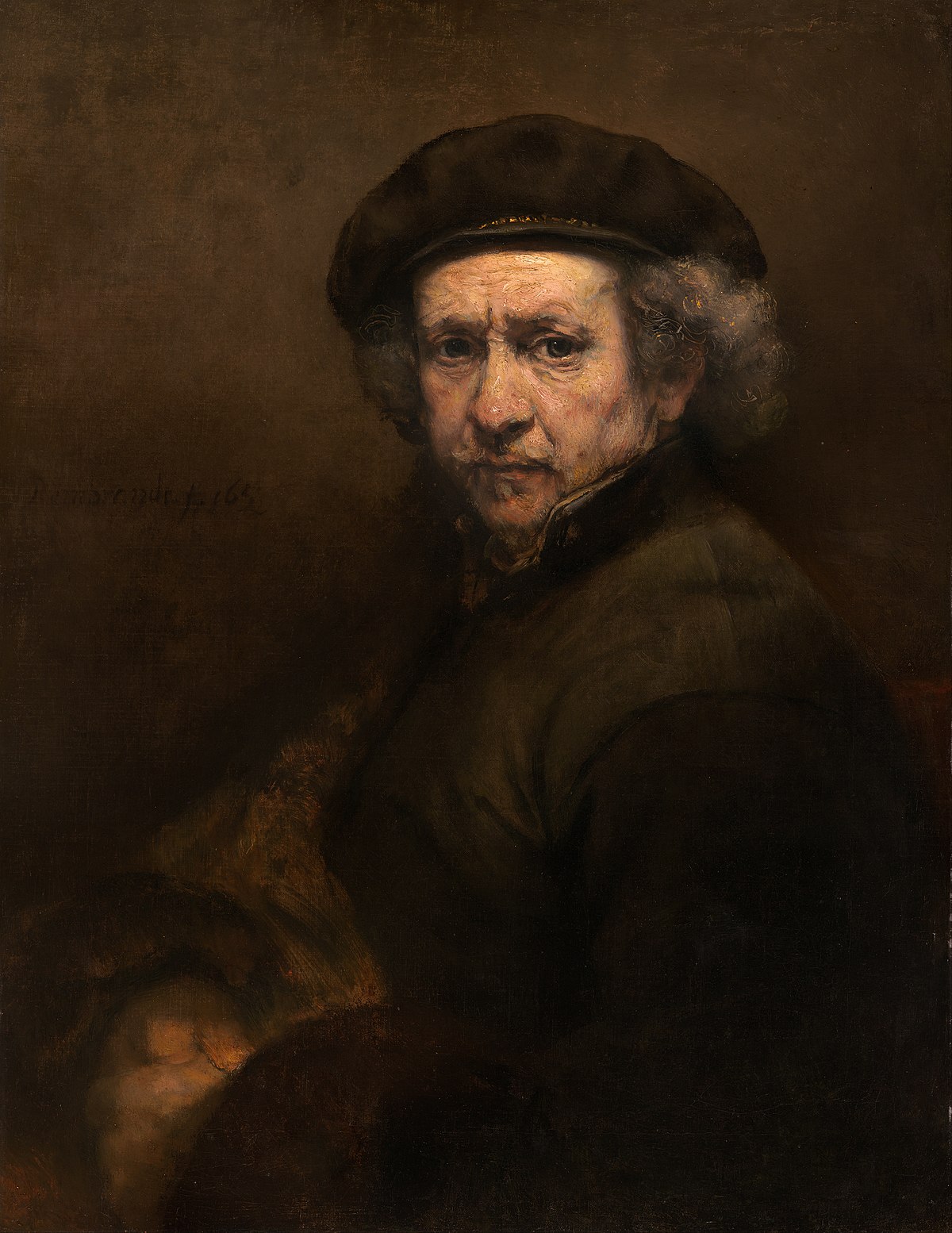 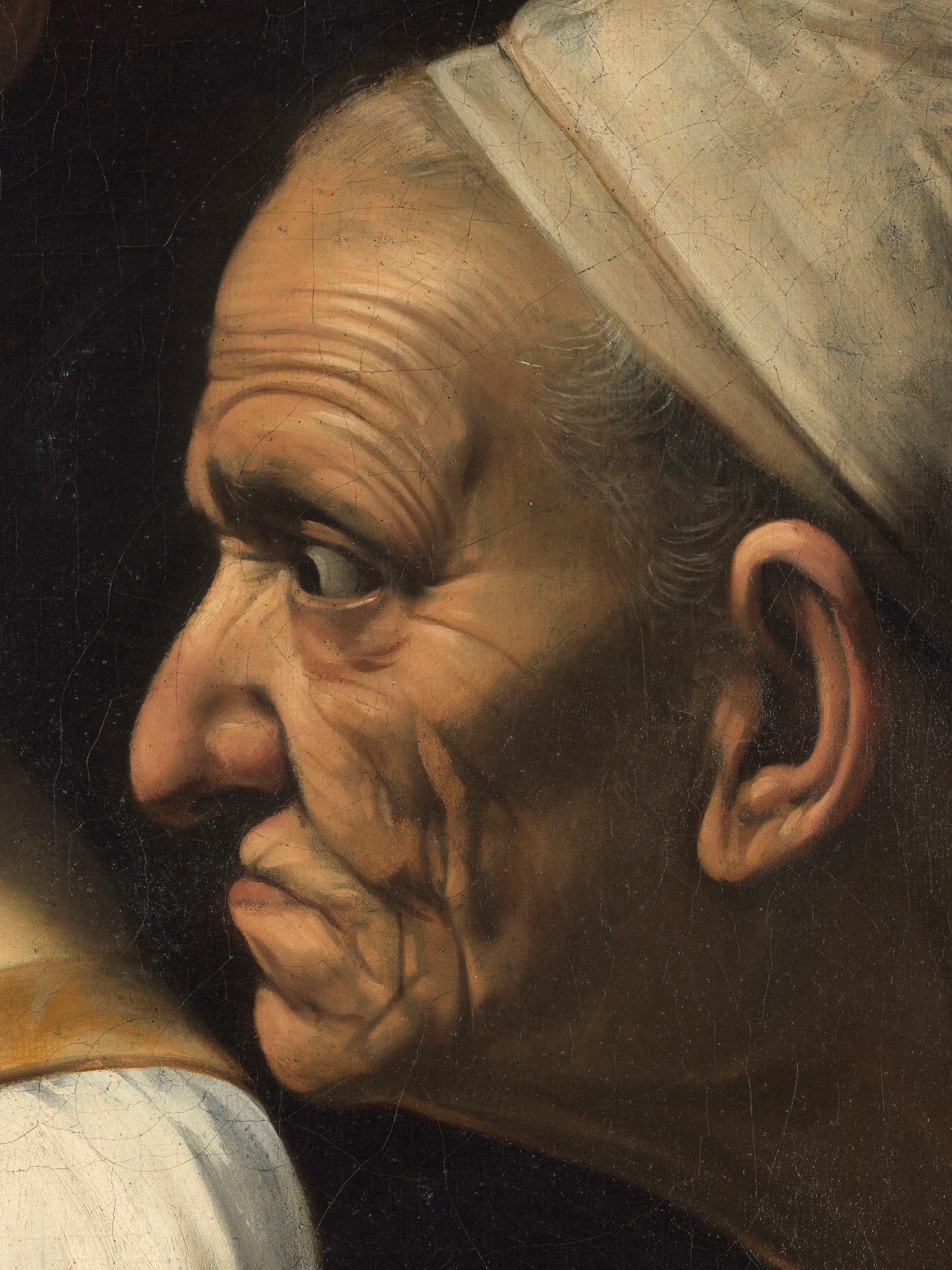 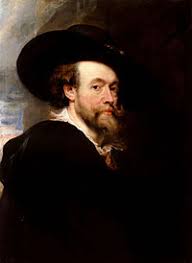 18/7/2024
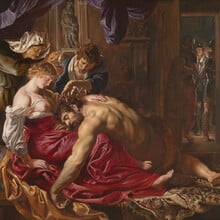 Πέτερ Πάουλ Ρούμπενς
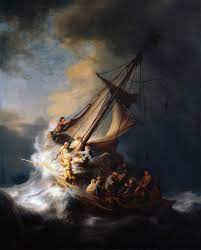 Ρέμπραντ
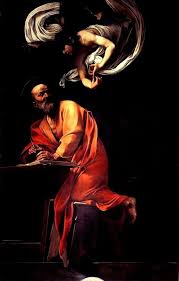 Καναβάτσο
18/7/2024
Γιόχαν Σεμπάστιαν Μπαχ (Συνθέτης)
Ο θάνατος του σηματοδοτεί και το τέλος της μπαρόκ περιόδου
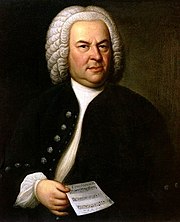 https://www.youtube.com/watch?v=ho9rZjlsyYY
18/7/2024
Σημαντικοί συνθέτες της μπαρόκ μουσικής θεωρούνται οι:
Γκεόργκ Φρήντριχ Χέντελ
Αντόνιο Βιβάλντι
Αλεσσάντρο Σκαρλάττι
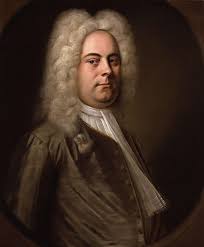 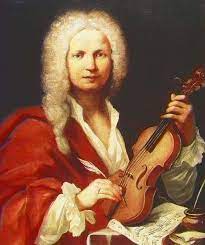 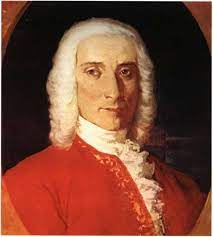 https://www.youtube.com/watch?v=GRxofEmo3HA
https://www.youtube.com/watch?v=wjghYFgt8Zk
https://www.youtube.com/watch?v=klPZIGQcrHA
18/7/2024
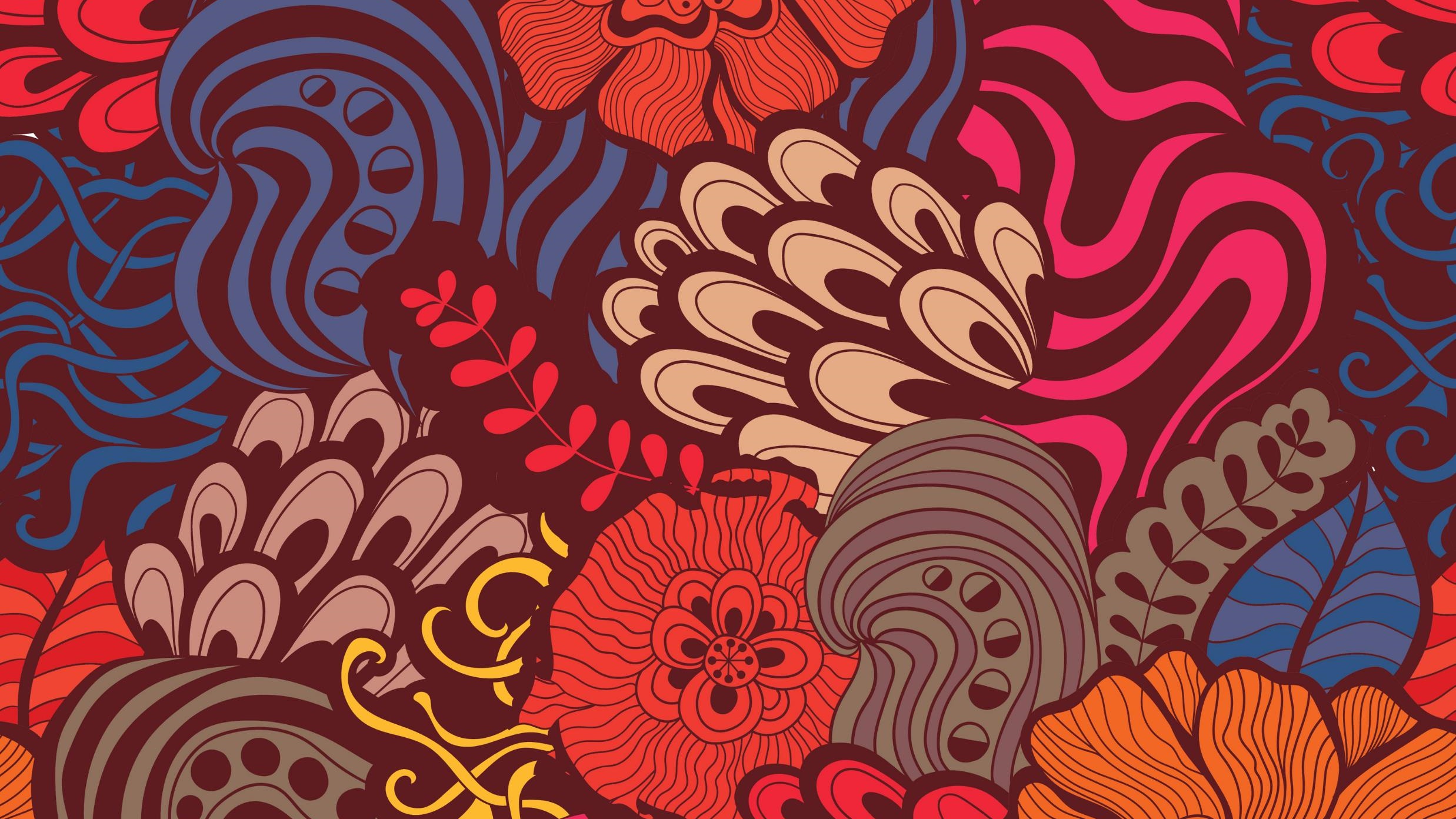 Κλασικισμός  (1660-1715)
Ζωγραφική-Μουσική
Κλασικισμός
Ο κλασικισμός είναι ένα πολιτισμικό, αισθητικό και καλλιτεχνικό κίνημα της Γαλλίας, αλλά και ευρύτερα της Ευρώπης, του 17ου και 18ου αιώνα (από το 1660 έως και το 1715). Γνώρισε μεγάλη άνθιση κατά τον 18ο αιώνα και εκφράστηκε σε όλες τις μορφές της τέχνης: την αρχιτεκτονική, τη μουσική, τη ζωγραφική και τη λογοτεχνία (κυρίως τη θεατρική). Αντικατέστησε το μπαρόκ και έδωσε τη θέση του στον ρομαντισμό, πριν γνωρίσει μία νέα άνθηση με τον νεοκλασικισμό.
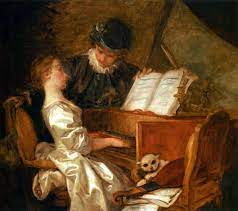 18/7/2024
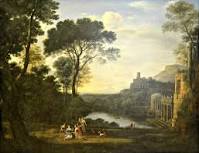 Κλασικισμός/Έργα τέχνης
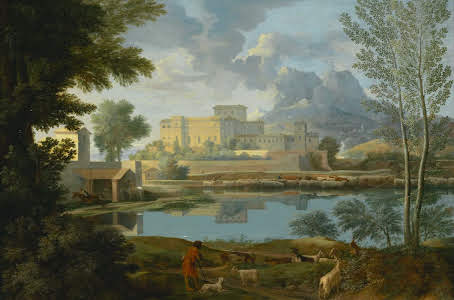 Κλωντ Λορραίν
Νικολά Πουσέν
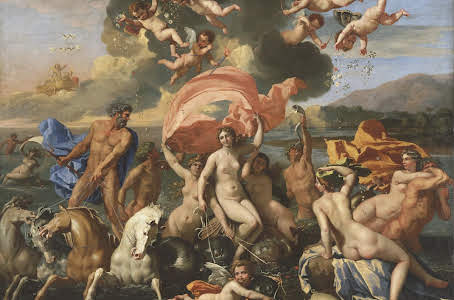 18/7/2024
Βόλφγκανγκ Αμαντέους Μότσαρτ
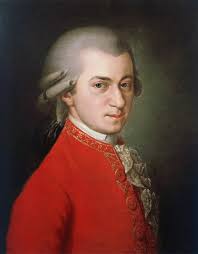 https://www.youtube.com/watch?v=k1-TrAvp_xs
Γιόζεφ Χάυντν
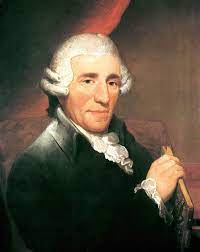 https://www.youtube.com/watch?v=qPN68xg5h3c
18/7/2024
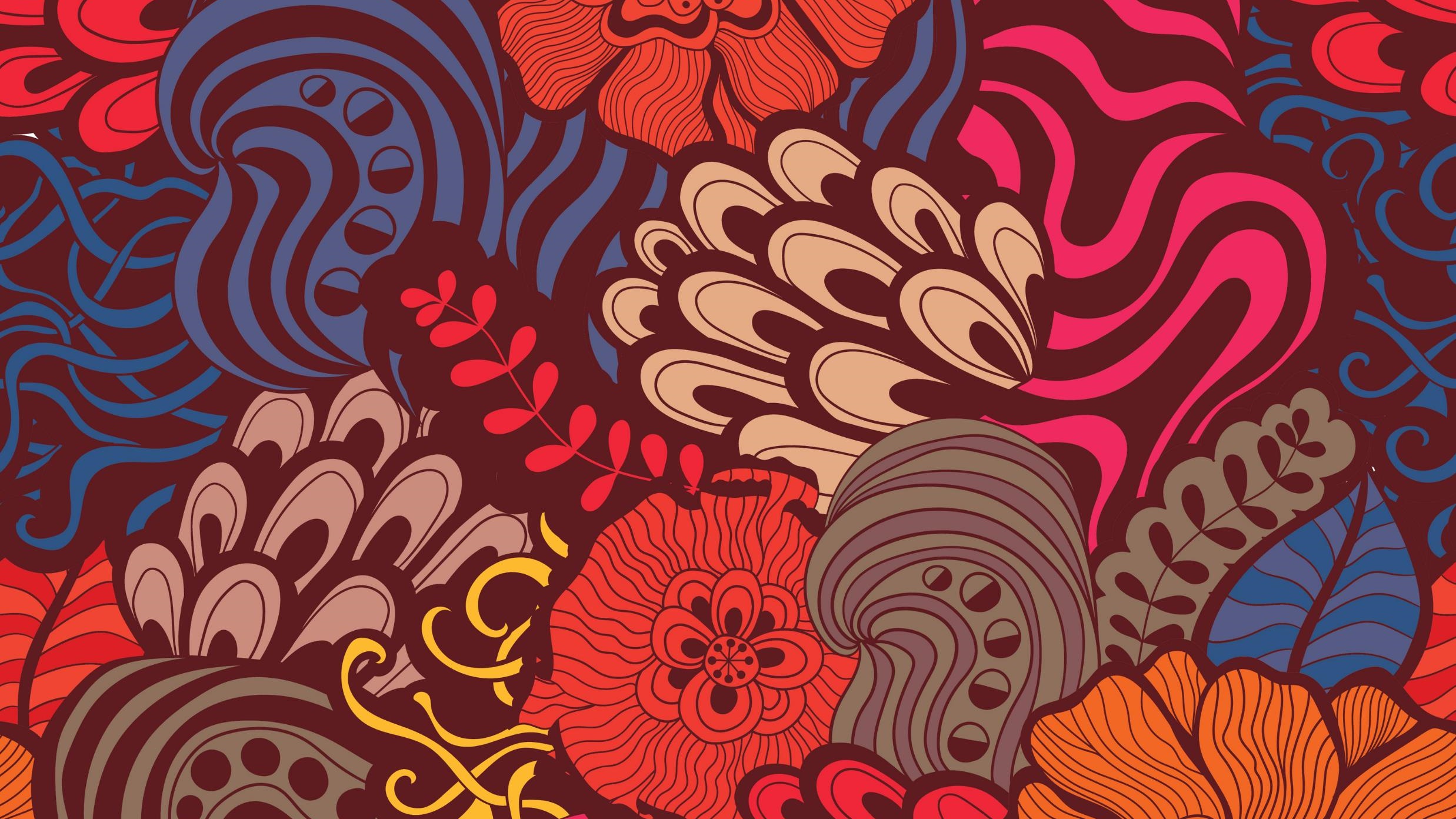 Ρομαντισμός (1800-1850)
Ζωγραφική-Μουσική
Ρομαντισμός
Ο Ρομαντισμός είναι καλλιτεχνικό κίνημα που αναπτύχθηκε στα τέλη του 18ου αιώνα στη Δυτική Ευρώπη. 
Ακολούθησε ιστορικά την περίοδο του διαφωτισμού και αντιτάχθηκε στην αριστοκρατία της εποχής. Κύριο χαρακτηριστικό του ρομαντισμού αποτελεί η έμφαση στην πρόκληση ισχυρής συγκίνησης μέσω της τέχνης καθώς και η μεγαλύτερη ελευθερία.
Στον ρομαντισμό, κυρίαρχο στοιχείο είναι η έμφαση στο συναίσθημα ώστε να μην κυριαρχεί μόνο η λογική.
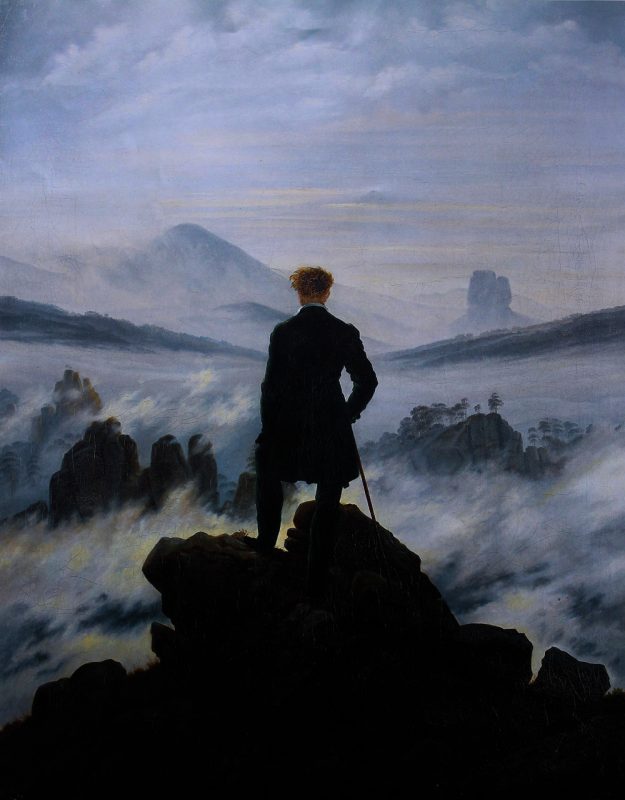 18/7/2024
Ο Ρομαντισμός στη μουσική
Ο ρομαντισμός επηρέασε σημαντικά και τη μουσική. Η ρομαντική μουσική στοχεύει να προκαλέσει τη συγκίνηση και μια περισσότερο ονειρική ατμόσφαιρα. Έτσι αντικαταστάθηκε το κλειδοκύμβαλου από το πιάνο γεγονός που επέτρεψε στους μουσικούς να εναλλάσσουν έντονα τις δυναμικές στην ερμηνεία τους. Τα τελευταία έργα του Μπετόβεν μπορούν να θεωρηθούν ως η αρχή του μουσικού ρομαντισμού.
Λούντβιχ βαν Μπετόβεν
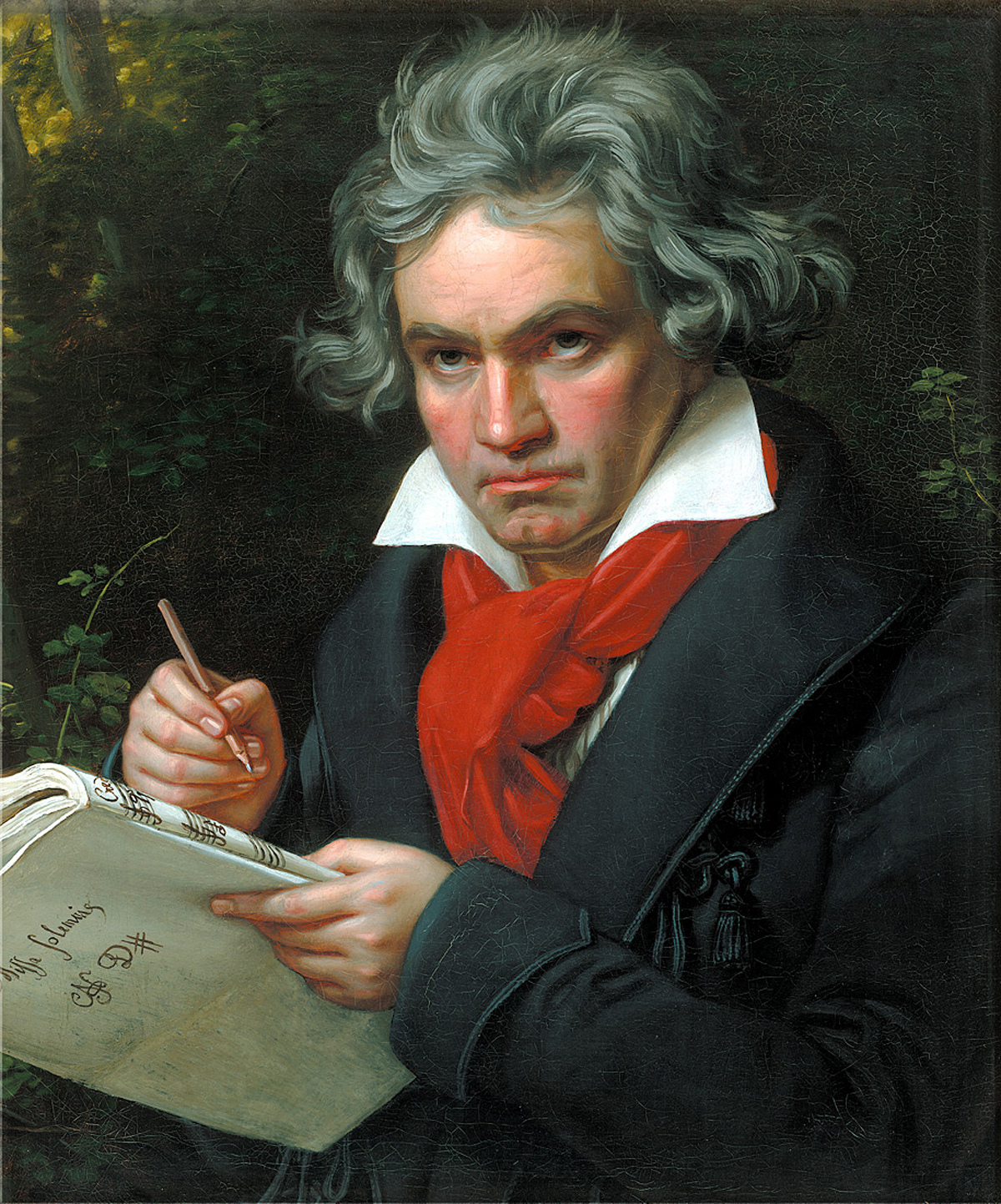 https://www.youtube.com/watch?v=jv2WJMVPQi8
18/7/2024
Χαρακτηριστικοί εκπρόσωποι της ρομαντικής περιόδου στη μουσική είναι:
Νικολό Παγκανίνι
Φραντς Σούμπερτ
Φρεντερίκ Σοπέν
Ρόμπερτ Σούμαν
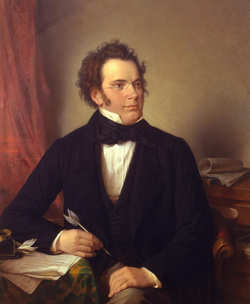 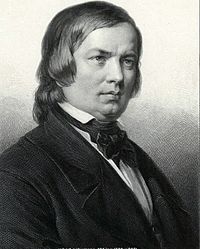 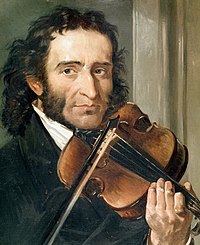 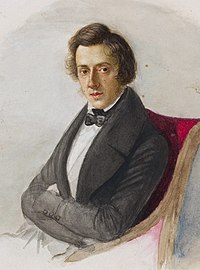 https://www.youtube.com/watch?v=WMLoBXgPil8
https://www.youtube.com/watch?v=7VWHBHeNrg4
https://www.youtube.com/watch?v=HoZRKkpWA5g
https://www.youtube.com/watch?v=EUHobIa3TL0
18/7/2024
Ρίχαρντ Βάγκνερ
Φραντς Λιστ
Γιοχάνες Μπραμς
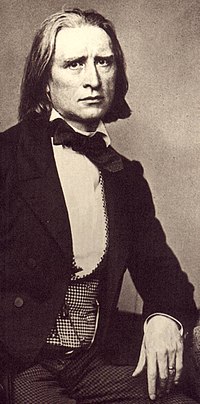 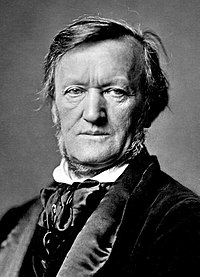 Φέλιξ Μέντελσον Μπαρτόλντι
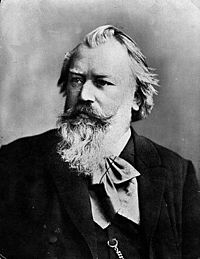 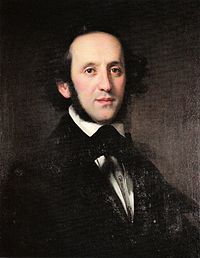 https://www.youtube.com/watch?v=XRU1AJsXN1g
https://www.youtube.com/watch?v=0Oo4z37OUEI
https://www.youtube.com/watch?v=kD4T-rNklsY
https://www.youtube.com/watch?v=7QLuYj2jxoc
18/7/2024
Ο Ρομαντισμός στις εικαστικές τέχνες
Ρομαντισμό χαρακτηρίζουμε την περίοδο της ιστορίας της τέχνης, που ξεκινάει από μερικά έργα του Γκρός και ιδιαίτερα από τη «Σχεδία της Μέδουσας» του Ζερικώ (1819). 
Το συναίσθημα, η φαντασία, ο λυρισμός αντιτίθενται στην λογική. Το χρώμα είναι πλούσιο, το περίγραμμα αδυνατίζει, η σύνθεση γεμίζει κίνηση και ενέργεια και οι πινελιές είναι ελεύθερες. Οι έντονες και αντιθετικές κινήσεις, οι δραματικές φωτοσκιάσεις, είναι από τα κυριότερα χαρακτηριστικά της τέχνης αυτής. Χαρακτηριστικό είναι το έργο των: Γκόγια, Τέρνερ, Ζερικώ και Ντελακρουά , Φρίντριχ.
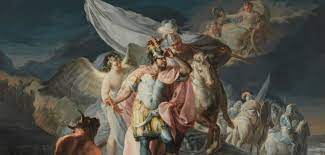 Γκόγια
18/7/2024
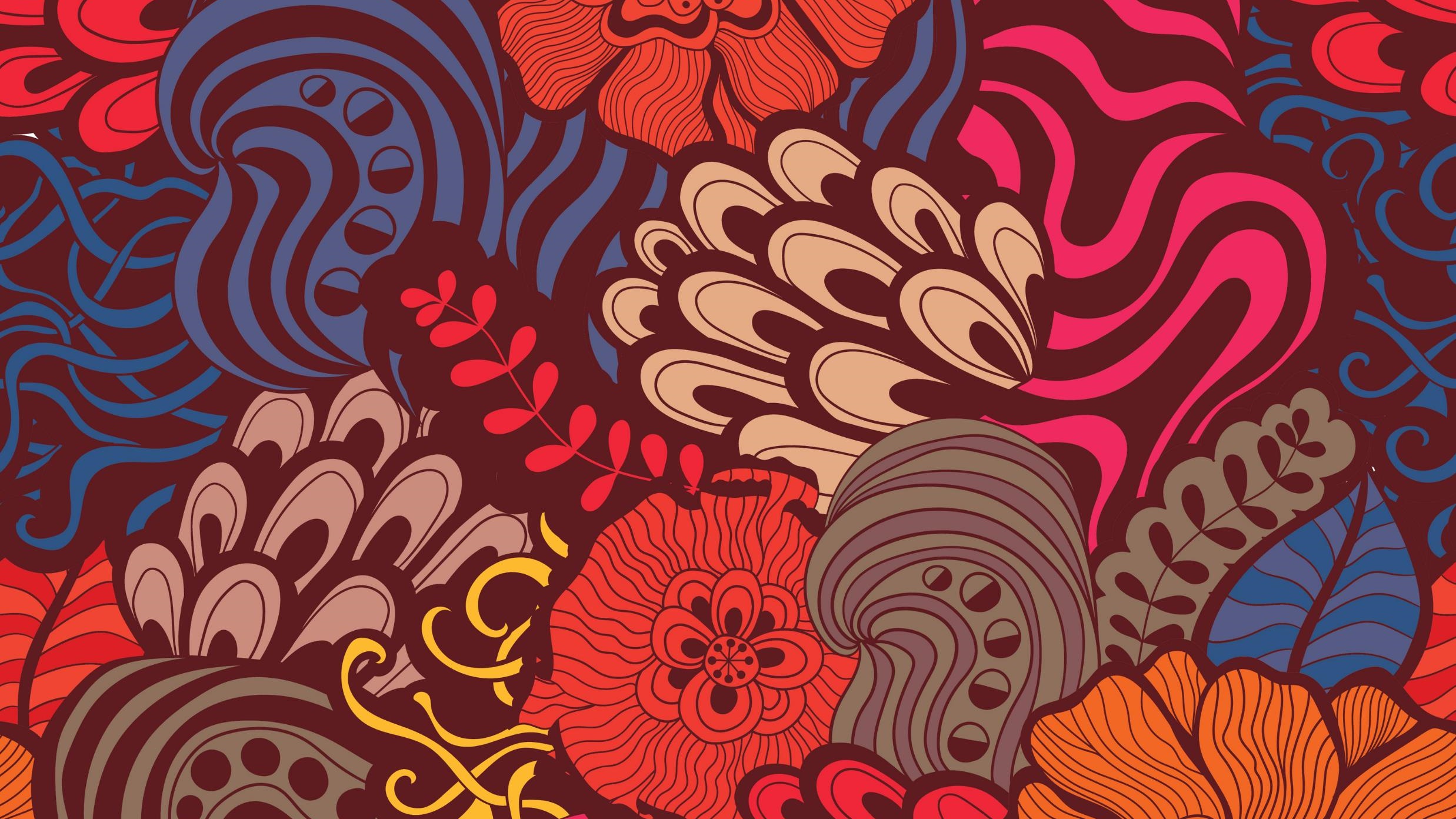 Ιμπρεσιονισμός (1872-1892)
Ζωγραφική-Μουσική
Ιμπρεσιονισμός
Ο ιμπρεσιονισμός είναι καλλιτεχνικό ρεύμα που αναπτύχθηκε στο δεύτερο μισό του 19ου αιώνα. Αν και αρχικά καλλιεργήθηκε στο χώρο της ζωγραφικής, επηρέασε τόσο τη λογοτεχνία όσο και τη μουσική. Κύριο χαρακτηριστικό του ιμπρεσιονισμού στη ζωγραφική, είναι τα ζωντανά χρώματα (κυρίως με χρήση των βασικών χρωμάτων), οι συνθέσεις σε εξωτερικούς χώρους, συχνά υπό ασυνήθιστες οπτικές γωνίες και η έμφαση στην αναπαράσταση του φωτός. Οι ιμπρεσιονιστές ζωγράφοι και μουσικοί θέλησαν να αποτυπώσουν την άμεση εντύπωση που προκαλεί ένα αντικείμενο ή μια καθημερινή εικόνα.
18/7/2024
Κυριότεροι εκπρόσωποι του Ιμπρεσιονισμού στη ζωγραφική
Πιέρ Ωγκύστ Ρενουάρ (1841-1919)
Κλωντ Μονέ (1840-1926)
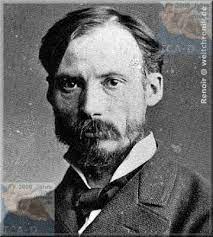 18/7/2024
Κλωντ Μονέ (1840-1926)
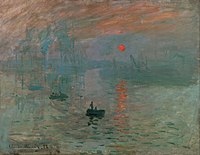 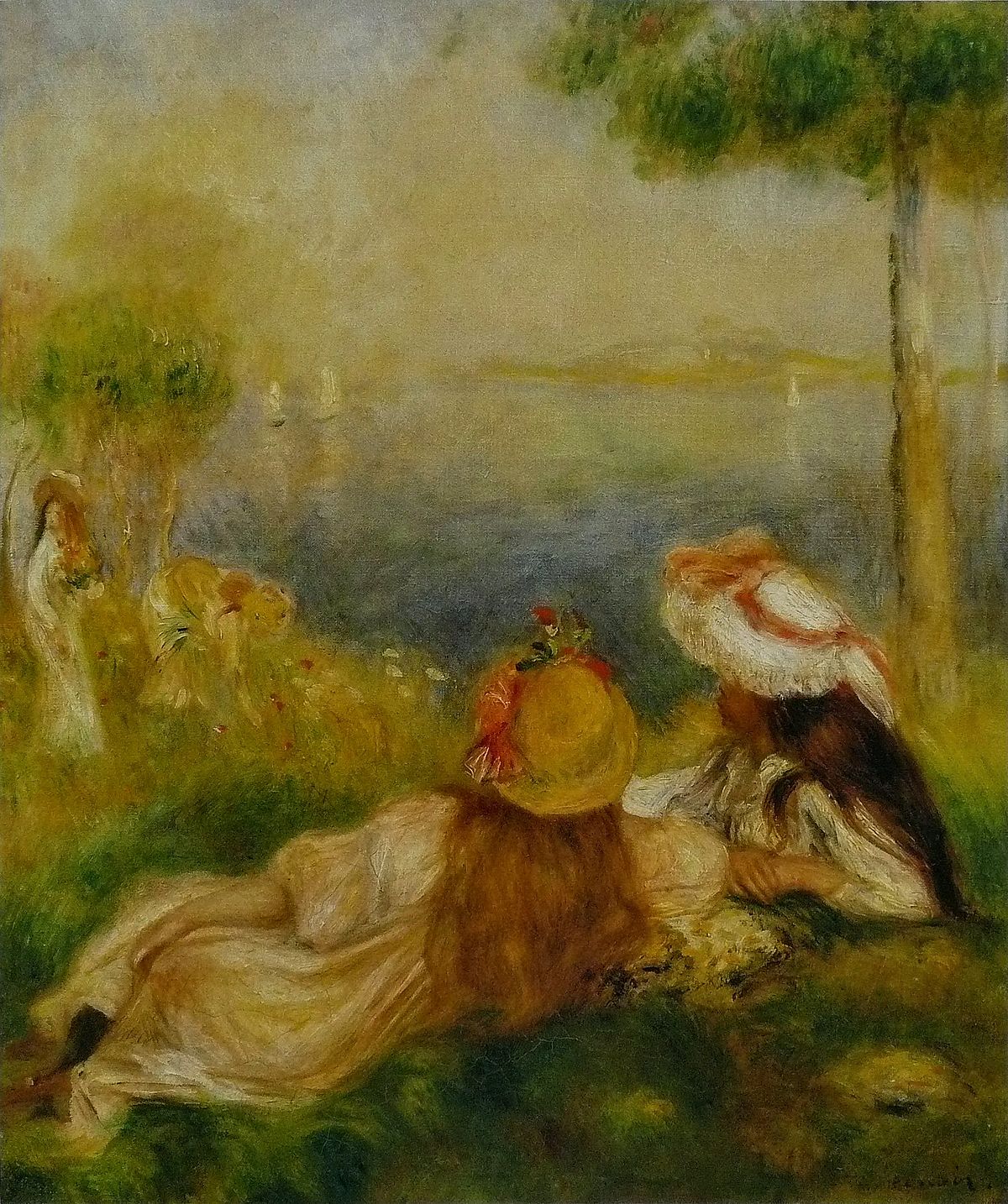 Πιέρ Ωγκύστ Ρενουάρ (1841-1919)
18/7/2024
Κυριότεροι εκπρόσωποι του Ιμπρεσιονισμού στη μουσική
•      Ντεμπυσί (1862-1918)
•      Ραβέλ (1875-1937)
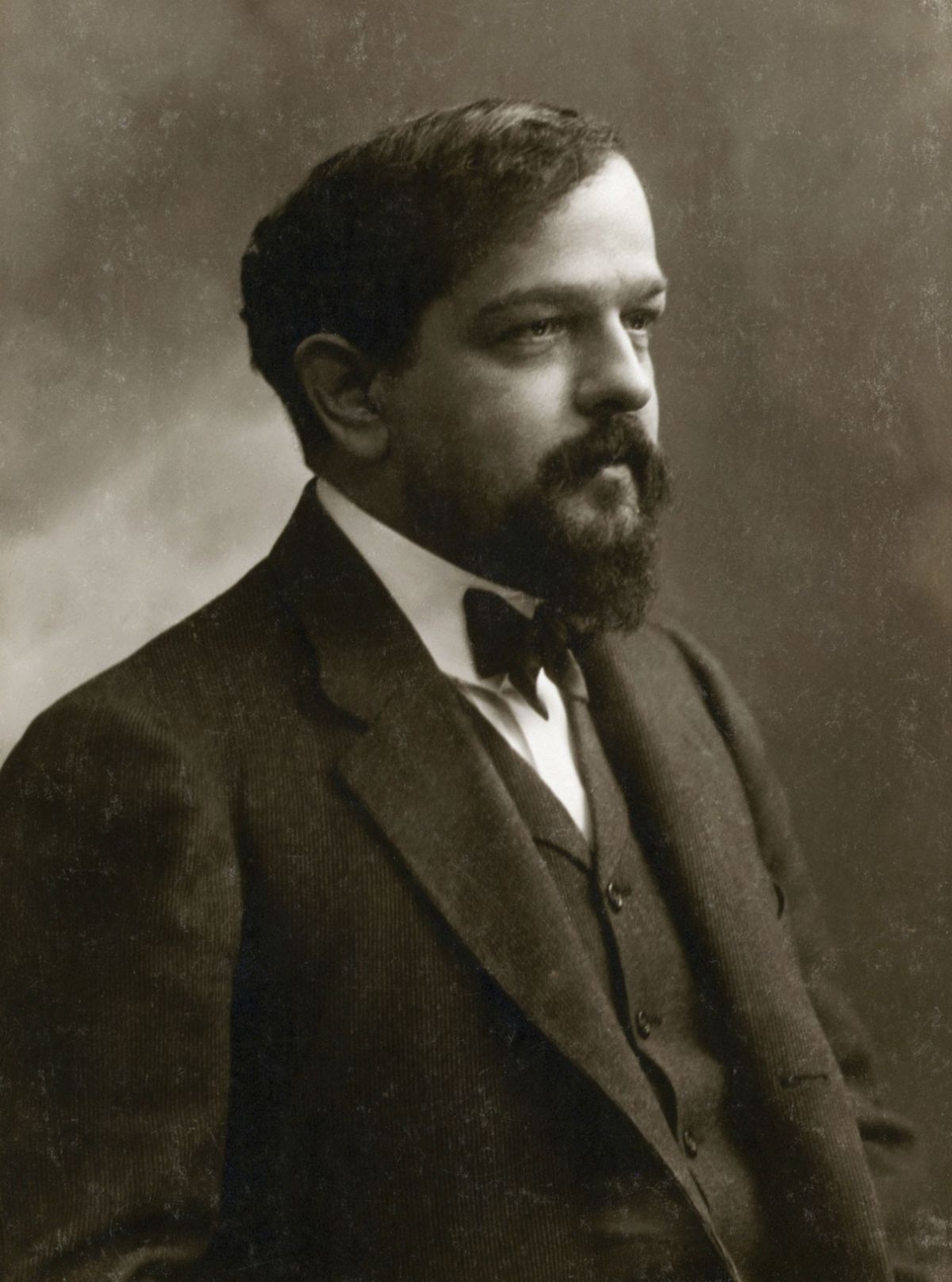 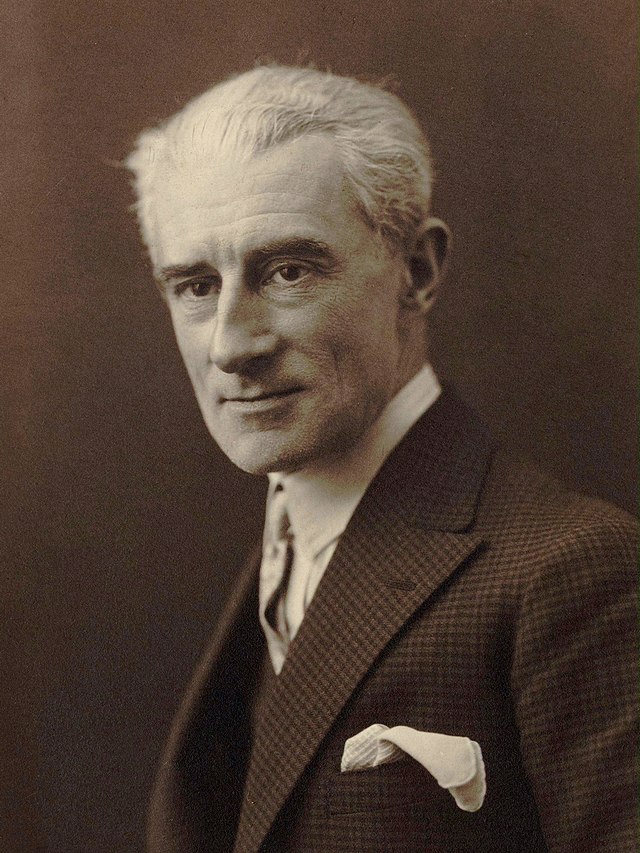 https://www.youtube.com/watch?v=cJOW5mlhH_Y
https://www.youtube.com/watch?v=CvFH_6DNRCY
18/7/2024
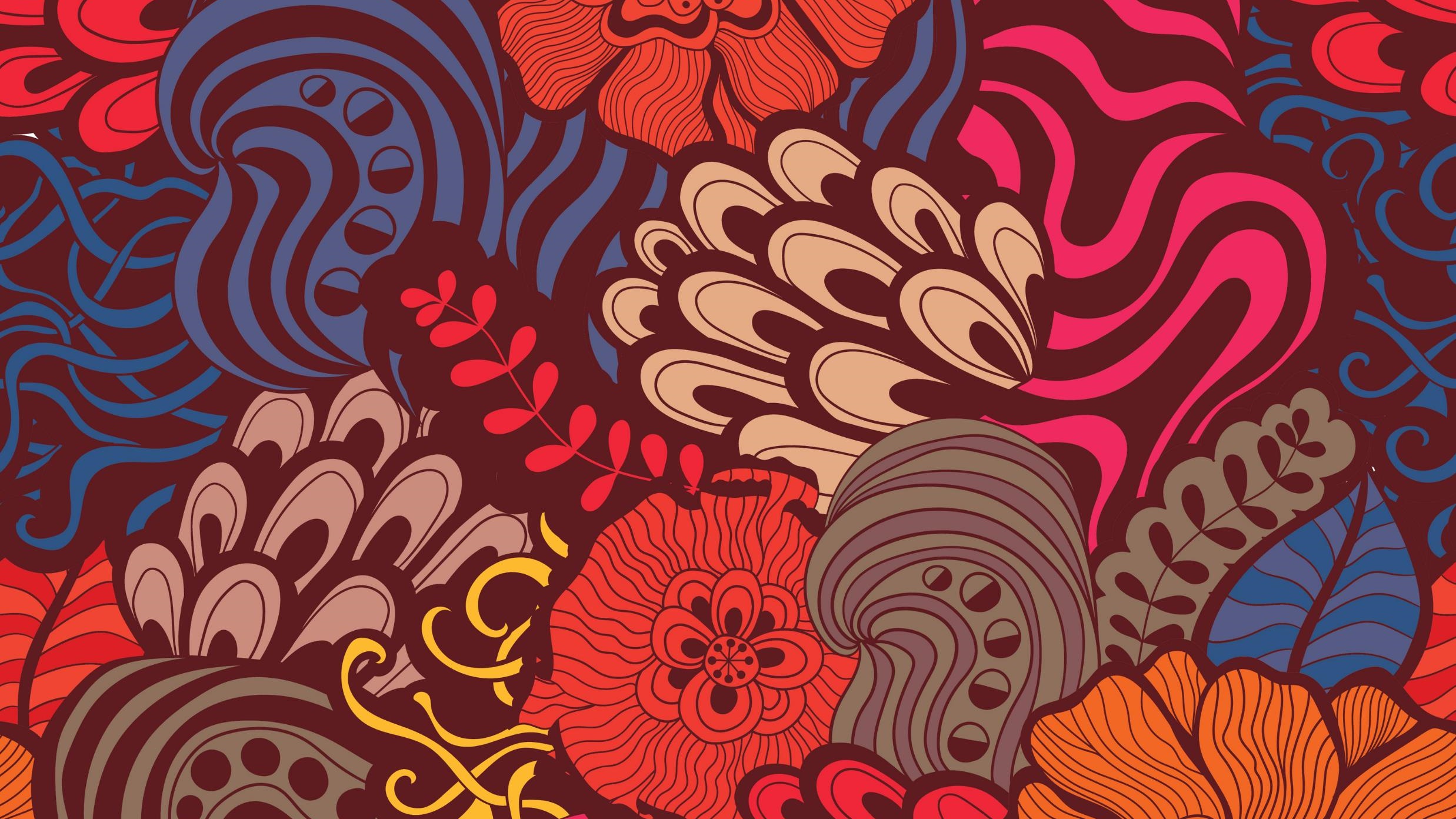 Μοντέρνα τέχνη (1860-1970)
Ζωγραφική-Μουσική
Μοντέρνα τέχνη
Η καλλιτεχνική παραγωγή από τα τέλη του 19ου αιώνα έως περίπου το 1970, ονομάζεται μοντέρνα ή σύγχρονη τέχνη και περιλαμβάνει την πρόσφατη καλλιτεχνική παραγωγή. Η Μοντέρνα τέχνη χαρακτηρίζεται από μια νέα προσέγγιση στην οποία οι καλλιτέχνες πειραματίζονται με νέους και πρωτότυπους τρόπους απεικόνισής τους, συχνά αποδομώντας το αντικείμενο ή προβάλλοντάς το αφαιρετικά. Ένας από τους πιο σημαντικούς εκπροσώπους του μοντερνισμού είναι ο Καντίνσκι.
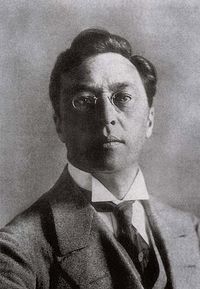 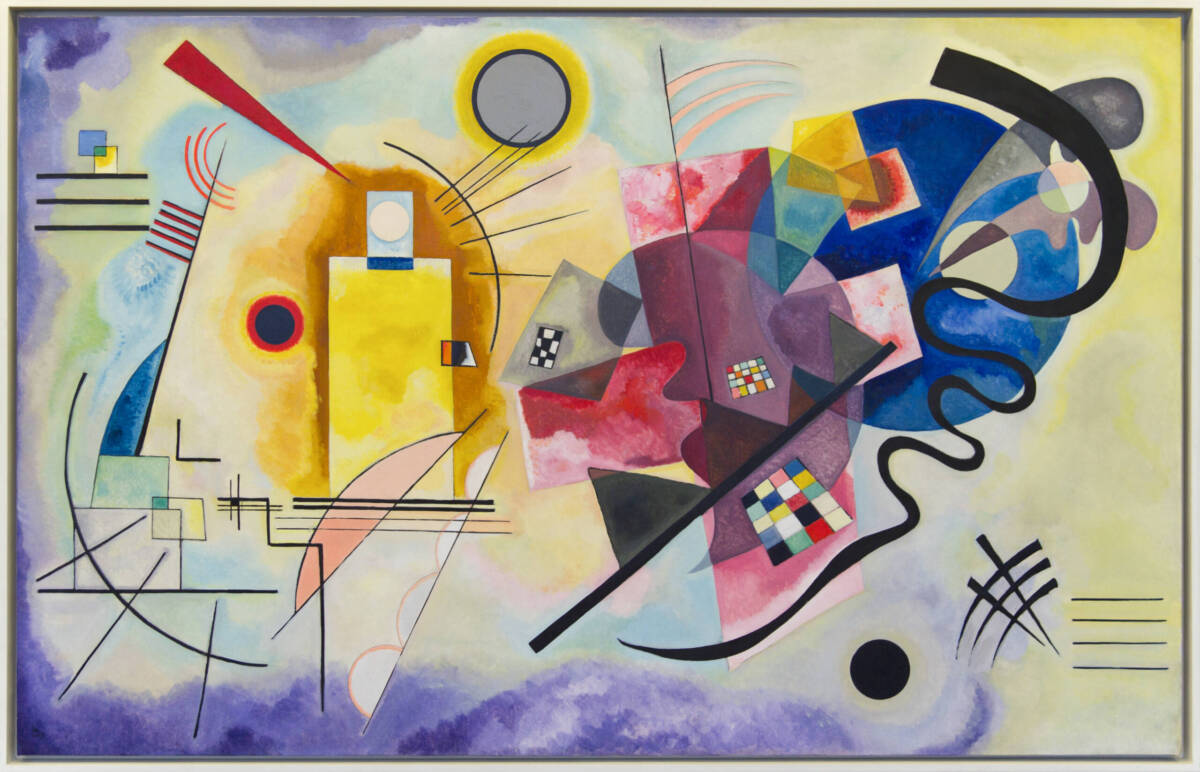 18/7/2024
Βασίλι Βασίλιεβιτς Καντίνσκι
Ο Βασίλι Καντίνσκι ήταν Ρώσος ζωγράφος. Θεωρείται ένας από τους σημαντικότερους καλλιτέχνες του 20ού αιώνα και ήταν ένας από τους πρωτοπόρους της αποκαλούμενης αφηρημένης τέχνης. Έλαβε μέρος σε ορισμένα από τα σημαντικότερα ρεύματα της μοντέρνας τέχνης εισάγοντας τις δικές του καινοτομίες και μία νέα αντίληψη για τη ζωγραφική.
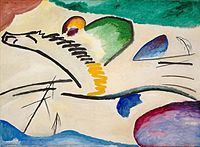 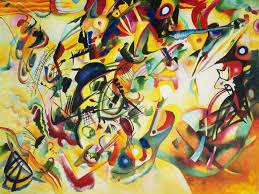 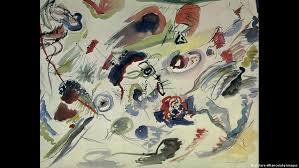 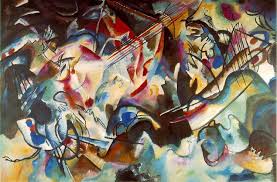 18/7/2024
Κυριότεροι εκπρόσωποι του μοντερνισμού στη μουσική
Άρνολντ Σένμπεργκ
Ίγκορ Στραβίνσκι
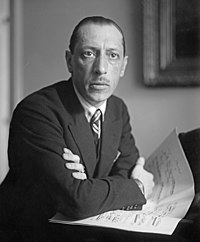 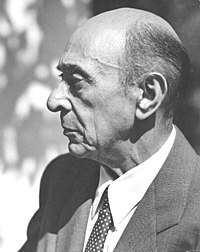 https://www.youtube.com/watch?v=977xqcl8DnE
https://www.youtube.com/watch?v=EkwqPJZe8ms
18/7/2024
Άλμπαν Μπεργκ
Ιάννης Ξενάκης
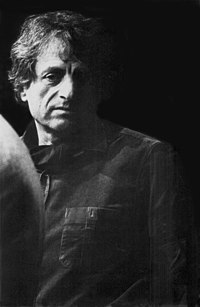 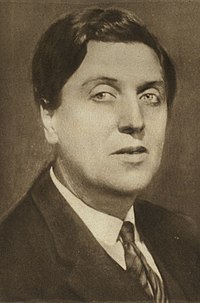 https://www.youtube.com/watch?v=37ajOyhcl_c
https://www.youtube.com/watch?v=aqE5By_69OY
18/7/2024
Πηγή: Βικιπαίδεια
Δανιήλ Κολανιάν 
Γ4 2ο γυμνάσιο Γέρακα
18/7/2024